Месячник гражданской обороны по подготовке работников и обучающихся университета к действиям в чрезвычайных ситуациях в УрГПУ
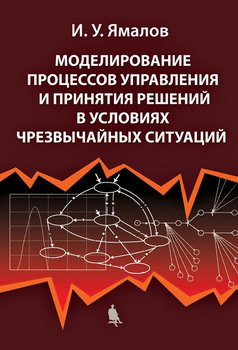 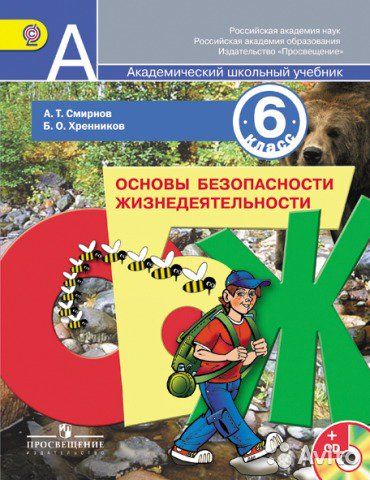 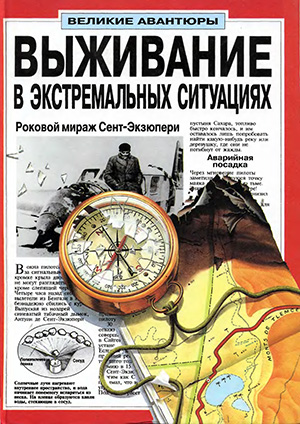 ИИЦ-Научная библиотека УрГПУ, 2019
Безопасность жизнедеятельности и защита окружающей 
среды (техносферная безопасность) : учебник для бакалавров / С. В. Белов. — 4-е изд., перераб. и доп. — М. : Издательство Юрайт ; ИД Юрайт, 2013. — 682 с. — Серия : Бакалавр. Базовый курс.
Изложены вопросы возникновения учений 
о безопасности жизнедеятельности человека и защите окружающей его среды. Рассмотрены теоретические основы учения о человеко- и природозащитной деятельности, описаны современный мир опасностей (естественных, антропогенных, техногенных и др.) и проблемы техносферной безопасности. Подробно раскрыты вопросы защиты человека и природы от различных видов опасностей.
Рассмотрены мониторинг и контроль опасностей в глобальном масштабе и более подробно в пределах Российской Федерации и отдельных ее территорий, а также государственное управление БЖД и ЗОС.
Соответствует Федеральному государственному 
образовательному стандарту высшего профессионального образования третьего поколения.
Для бакалавров всех направлений подготовки в высших учебных заведениях России.
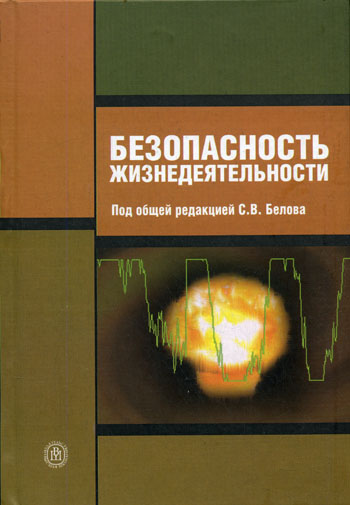 Основы безопасности жизнедеятельности. Рабочие программы. Предметная линия учебников под редакцией А. Т. Смирнова. 5—9 классы : учеб. пособие для общеобразоват. организаций / А. Т. Смирнов, Б. О. Хренников. — 4-е изд. — М. : Просвещение, 2016. — 63 с.
Программа разработана в соответствии с требованиями 
к результатам освоения основной образовательной программы основного общего образования Федерального государственного образовательного стандарта основного общего образования и направлена 
на достижение учащимися личностных, метапредметных и предметных результатов по курсу 
«Основы безопасности жизнедеятельности».
Тематическое планирование программы соответствует 
структуре учебников для 5—9 классов.
Программа адресована преподавателям курса 
«Основы безопасности жизнедеятельности» общеобразовательных организаций.
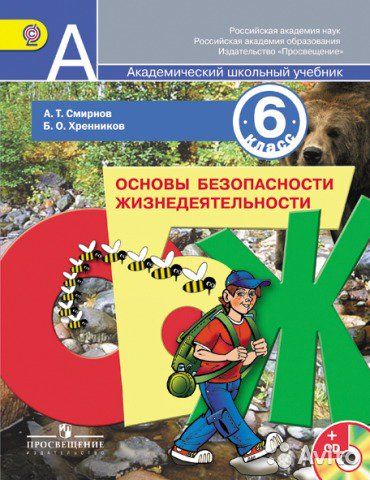 Безопасность жизнедеятельности: учебное пособие  / редактор Л. А. Муравей. — 2-е изд., перераб. и доп. — М.: ЮНИТИ-ДАНА, 2010.— 431 с. Учебное пособие для вузов, Муравей Л. А., 2010.
Приведены основные понятия, определения и термины безопасности жизнедеятельности. Сформулированы основы экологической безопасности человека, а также гарантия безопасности; понятия опасности, риска и чрезвычайной ситуации. Анализируются вопросы охраны окружающей среды в качестве основы безопасности жизнедеятельности. Рассматриваются вопросы поддержания оптимального состояния среды обитания человека в зонах труда, быта и отдыха, а также безопасности жизнедеятельности населения и территорий в чрезвычайных ситуациях природного и техногенного происхождения. Особое внимание уделяется мониторингу как инструменту оценки среды, необходимой для обеспечения безопасности жизнедеятельности.Для студентов и преподавателей высших и средних специальных учебных заведений, руководителей предприятий и организаций, специалистов государственных и муниципальных служб.
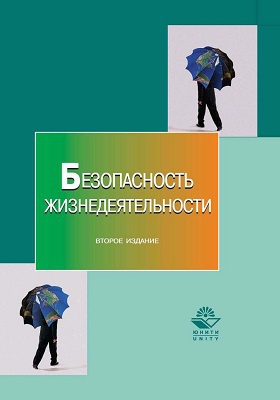 Вандышев А.Р. Безопасность жизнедеятельности и медицина катастроф: учебное пособие /Вандышев А.Р., Ростов н/Д: «Феникс», 2002. – 384 с.
Учебное пособие «Безопасность жизнедеятельности и медицина катастроф» разработано в соответствии с требованиями Государственного образовательного стандарта среднего профессионального образования и программой подготовки студентов в медицинских колледжах и училищах.Учебное пособие предназначено                          для обучения студентов медицинских колледжей и училищ, а также с успехом может быть использовано для обучения и подготовки спасателей команд и формирований гражданской обороны, военнослужащих воинских частей гражданской обороны и населения.
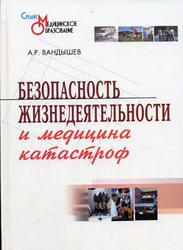 Фролов М. П., Литвинов Е. П., А. Т. Смирнов, Ю. Ю. Корнейчук, Н. П. Красинская,                 Б. Н. Мишин, С. В. Петров. Основы безопасности жизнедеятельности : учебник для общеобразовательных учреждений. – М. : ACT., 2003.
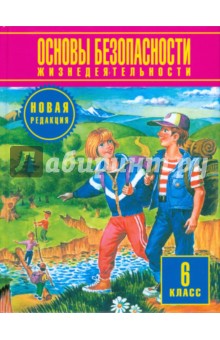 Главная задача учебника, созданного                                 в соответствии с программой, утвержденной Министерством образования России и МЧС России – дать пятикласснику понимание общей логики безопасности, научить его предвидеть опасные ситуации и правильно действовать                 в случайные возникновения. 
В учебнике два раздела. Первый рассказывает   о возможных экстремальных ситуациях. Во втором разделе даются практические знания и основные приемы оказания первой медицинской помощи.
Кармазинов Ф.В., Русак О. , С. Гребенников, В. Осенков.
Безопасность жизнедеятельности: справочник. –   М. – Лань. – 2001, 304 с.
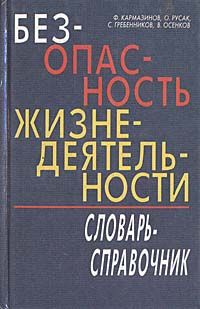 Данная книга является, по существу, первым подробным справочным изданием в области безопасности жизнедеятельности,           в котором изложены основные понятия и категории этой области знаний, сообщаются сведения о химических, физических и биологических опасностях, грозящих природе и человеку.Книга рассчитана на широкий круг читателей: студентов, аспирантов, учителей, преподавателей средних и высших учебных заведений, работников науки и промышленных предприятий.
Хван Т. А. Безопасность жизнедеятельности : краткий курс. За три дня до экзамена: Учебное пособие / Хван Т.А. - Рн/Д: Феникс, 2015. - 221 с.
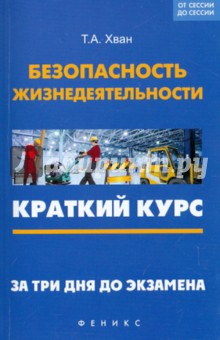 Учебное пособие составлено в соответствии                                с обновленными государственными образовательными стандартами для высших учебных заведений и представляет собой изложение вопросов идентификации опасных и вредных факторов в системе «человек — среда обитания», предупреждения воздействия негативных факторов на организм человека, основ ликвидации последствий их воздействия на организм в бытовой, производственной среде в мирное время и в случае возникновения чрезвычайных ситуаций. Для студентов вузов.
Хван Т. А. Основы безопасности жизнедеятельности: учебное пособие / Хван Т.А., Хван П.А., - 9-е изд. – Рн/Д: Феникс, 2014. - 415 с.
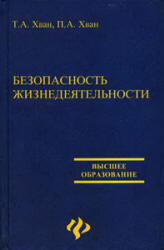 Учебное пособие написано в соответствии                                   с государственным стандартом среднего профессионального образования нового поколения.                 В нем раскрываются принципы обеспечения взаимодействия человека со средой обитания, описываются последствия воздействия на человека травмирующих, вредных и поражающих факторов, принципы их идентификации, ликвидация последствий аварий, катастроф и стихийных бедствий, методы и средства оказания первой медицинской помощи. Для студентов средних специальных заведений.
Репин Ю.В. Безопасность и защита человека в чрезвычайных ситуациях: учебное пособие для вузов / Ю.В. Репин. – М. : Дрофа, 2005. — 191с.
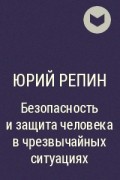 Книга адресована студентам высших педагогических учебных заведений.                    Она содержит сведения о Единой государственной системе предупреждения и ликвидации чрезвычайных ситуаций и правилах безопасного поведения в этих ситуациях.Учебное пособие одобрено учебно-методическим объединением высших учебных заведений Российской Федерации по педагогическому образованию.
Выживание в экстремальных ситуациях. Удивительные факты 
Автор: П. Доусуэлл. Издательство: Росмэн, 1996 г., 64 с.  Формат  русский.
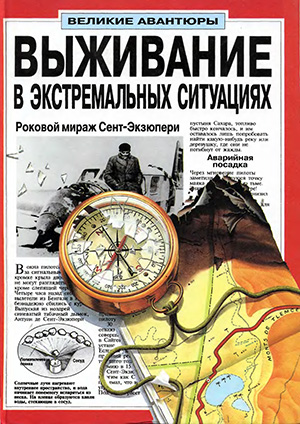 Из этой книги читатель узнает, как можно выжить в экстремальных условиях, описаны чрезвычайные ситуации. Перечислены знаменитые катастрофы, рассказывается                         о миражах и их возникновении, нападениях животных, спасении людей и спасательном оборудовании.
Чеурин Г. С. Самоспасение без снаряжения / Г.С. Чеурин. – М., Русский журнал, 2000.
Книга рассказывает об опыте выживания коренных северных народов, древнерусских методиках, традициях многочисленных народов стран СНГ. Согласно утверждаемой концепции, безопасность обеспечивается в первую очередь не снаряжением и предварительной подготовкой, а культурой общения с окружающим миром, что и позволяет предотвращать чрезвычайные происшествия. В случае же экстремальных ситуаций предполагаются действия при полном отсутствии подготовленного снаряжения и медикаментов.
Рассматриваются также межличностные проблемы, возникающие в реальных сложных обстановках, при столкновении мнений, а также методики конфликтологии.
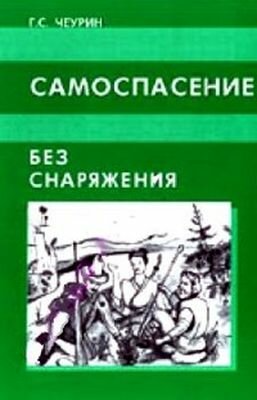 г
Пуховский Н.Н. Психопатологические последствия чрезвычайных ситуаций/ Н.Н. Пуховский .—М.: Академический Проект; 2000.—286 с. — (Библиотека психологии, психоанализа, психотерапии).
Книга посвящена рассмотрению проблем теоретической основы научной психиатрии — общей психопатологии. В сборник вошли следующие работы: «Психопатологические последствия чрезвычайных ситуаций», «Криминальная психопатология и пенитенциарная психиатрия».                                               
Особо акцентируется опасность психопатологических последствий чрезвычайных ситуаций для общества. Книга ориентирована на студентов-медиков и молодых врачей, занимающихся психиатрией, также может представлять интерес для педагогов, юристов, психологов. Этой категории читателей автор высказывает общую идею — содержанием психиатрической помощи человеку является не только и не столько борьба за здоровье и жизнь пациента, сколько усилия, направленные на повышение качества его жизни.
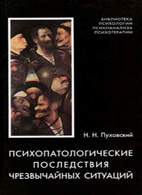 Михайлов Л. А., Соломин В. П. Чрезвычайные ситуации природного, техногенного 
и социального характера и защита от них : учебник для ВУЗов: Питер, 2009 г.
Учебник написан коллективом преподавателей факультета безопасности жизнедеятельности Российского государственного педагогического университета им. А. И. Герцена.В учебнике рассматриваются причины и типы чрезвычайных ситуаций техногенного, природного и социального характера и меры по их предотвращению. Детально проанализированы последствия чрезвычайных ситуаций различного характера и возможности защиты от них. Задача курса - подготовить студентов к рациональным, эффективным, психически и морально обоснованным действиям в этих ситуациях. Учебник является фундаментальным для подготовки специалистов безопасности, бакалавров по профилю "Безопасность жизнедеятельности", курсантов и слушателей всех высших учебных заведений силовых структур.
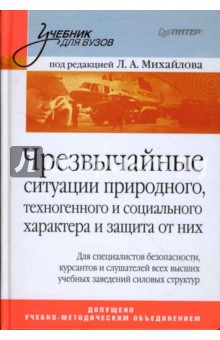 Экология и безопасность жизнедеятельности /ред. Д.А. Кривошеин, Л.А. Муравей и др. –  М.: 2000. - 447 с.
Представлен широкий круг общеэкологических проблем, ядром которых выступает идея коэв  олюции человека и биосферы.                                        Пособие, направленное на формирование у обучающихся экологического мышления, содержит разделы по экологической безопасности, безопасности жизнедеятельности, источникам и уровням загрязнений биосферы, основам мониторинга, математическим моделям                     в экологии, а также экологическому менеджменту и экологическому праву.
Для студентов высших и средних специальных учебных заведений, а также менеджеров и руководителей экологических служб.
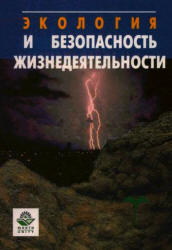 Ольшанский Д.В. Психология терроризма /Д.В. Ольшанский. – Питер, 2002 г., 288 с.
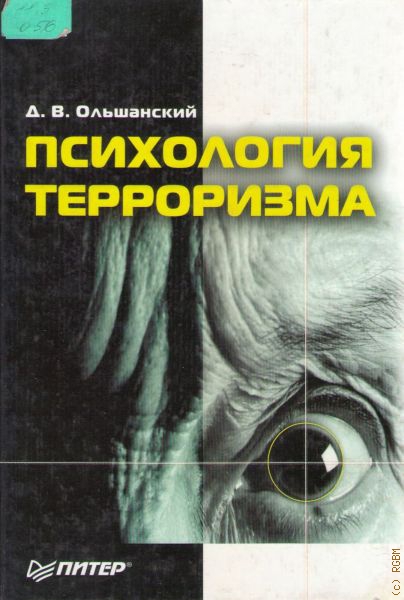 Данная книга является серьезным научным исследованием проблемы терроризма. Она представляет собой системное изложение целостной и последовательной авторской концепции психологии терроризма.                           Автор подробно излагает собственные исследования психологических особенностей террористов и их жертв, вносит ясность                            в понятия "террор", "терроризм", "террористический акт", "мировой терроризм" и другие.
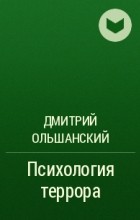 Михайлов Л.А., В.М. Губанов, З.А. Сибирякова, В. П. Соломин. Правовое регулирование и органы обеспечения безопасности жизнедеятельности: учебное пособие. — М.: Академия, 2008. — 256 с.
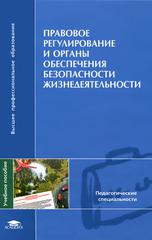 В учебном пособии рассматриваются основные аспекты организационно-правового регулирования обеспечения безопасности: система органов обеспечения безопасности жизнедеятельности и правое регулирование их деятельности; государственная политика в области защиты населения от опасностей и чрезвычайных ситуаций жизнедеятельности, нормативно-правовое обеспечение в области защиты населения и территорий от чрезвычайных ситуаций; Федеральные целевые программы в области предупреждения и ликвидации.
Мазур И. И. Опасные природные процессы: вводный курс: учебник для вузов по специальности  «Защита в ЧС» / И. И. Мазур, О. П. Иванов. – Москва: Экономика,                       2004. – 702 с.
Учебник предназначен для студентов, курсантов и слушателей гражданской защиты МЧС России, а также учащихся вузов, готовящих специалистов по специальности «Защита в ЧС».В учебнике раскрываются принципы нелинейного возникновения опасных природных процессов на основе взаимодействия сложных открытых систем. Особое внимание уделено закономерностям возникновения и развития опасных природных процессов, их предсказанию, оперативному реагированию, проведению превентивных и защитных мероприятий. Учебник хорошо иллюстрирован, что способствует лучшему усвоению материала.
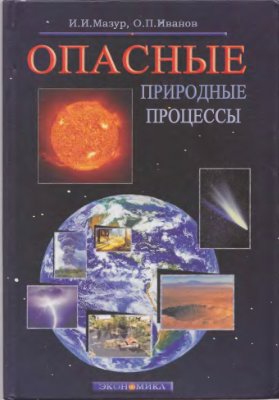 Ямалов И.У. Моделирование процессов управления и принятия решений в условиях чрезвычайных ситуаций / И. У. Ямалов. М. : Лаборатория базовых знаний, 2007. –273 с.
Приведены методологические, методические и модельные подходы к моделированию и управлению в условиях чрезвычайных ситуаций. Рассмотрены методологии концептуального моделирования и синтеза алгоритмов управления при ликвидации ЧС, моделирования и синтеза алгоритмов управления в условиях ЧС                                   с использованием нечетких когнитивных карт, методы и модели, предназначенные для моделирования и синтеза алгоритмов управления             в условиях быстропротекающих ЧС, сценарии управления ликвидацией ЧС с использованием системного подхода, а также структуры и функциональный элементный состав региональной информационной системы, реализующей поддержку принятия решений при ликвидации ЧС. Книга адресована специалистам, научным работникам, аспирантам и студентам в области управления риском в различных сферах деятельности человека, общества и государства.
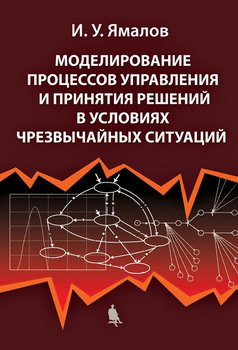